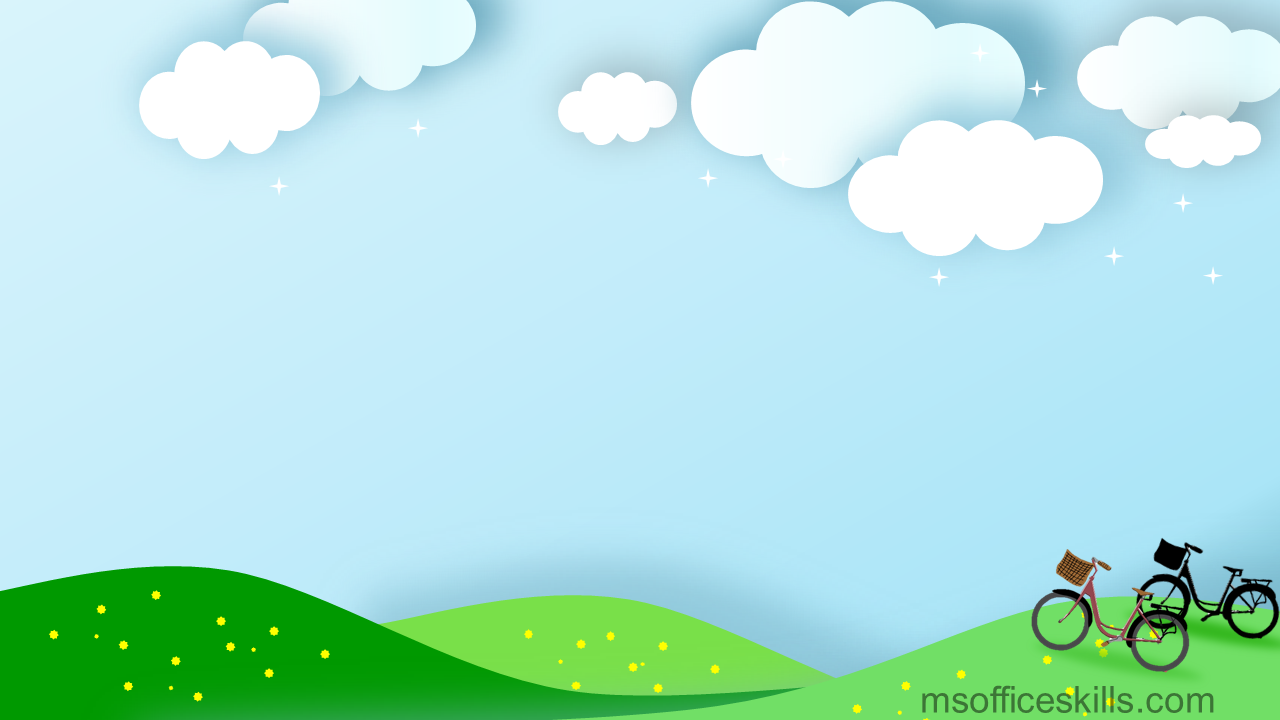 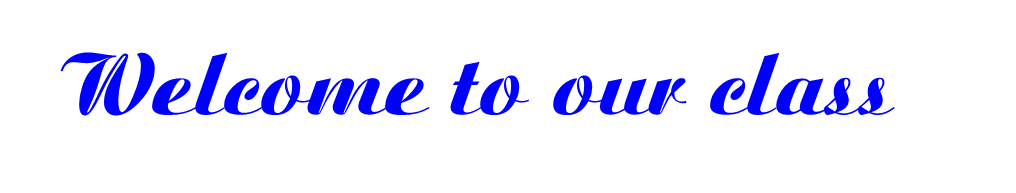 Class : 9 B
We celebrate each family member’s ……………………….every year.
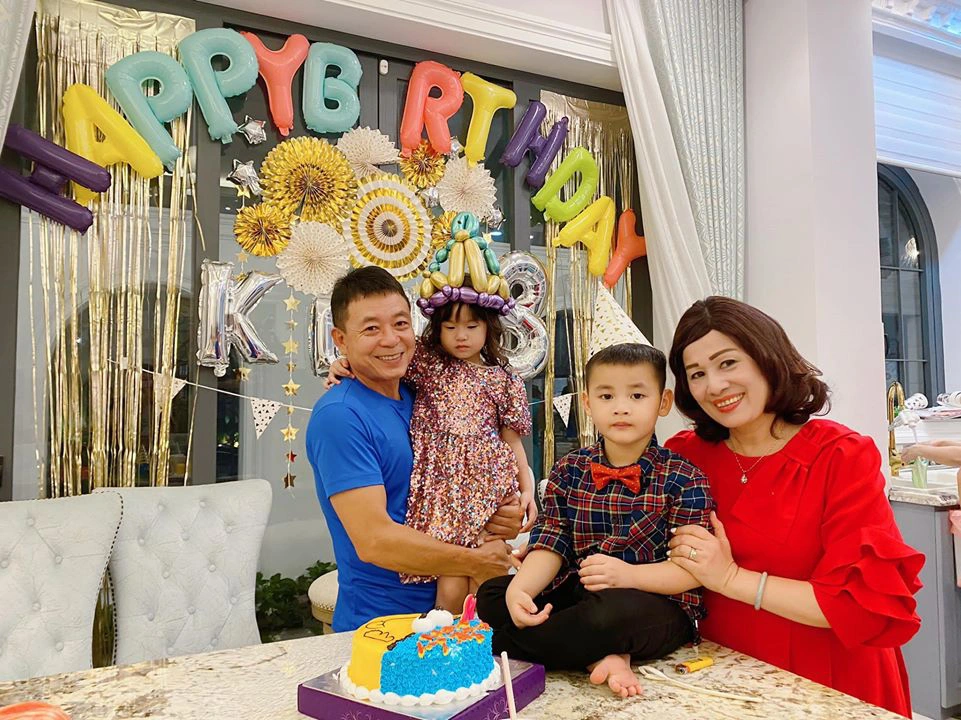 birthday
HẾT GIỜ
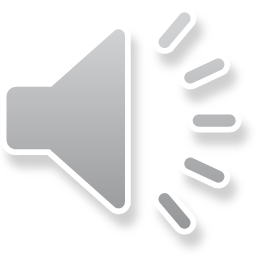 Many Asians go to Buddhist temples to _____ for good luck
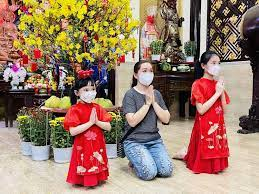 HẾT GIỜ
Pray
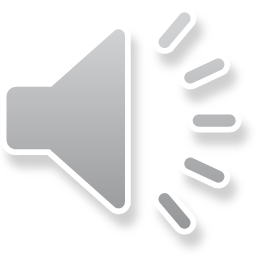 People often ………..…their houses before Tet comes
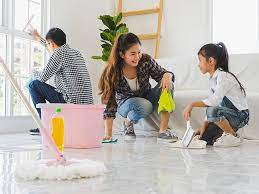 HẾT GIỜ
clean
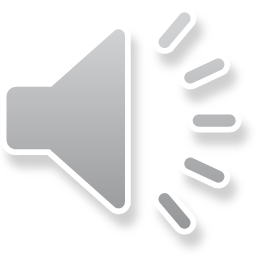 My father often makes me a ……………………....at the 
Mid-Autumn Festival
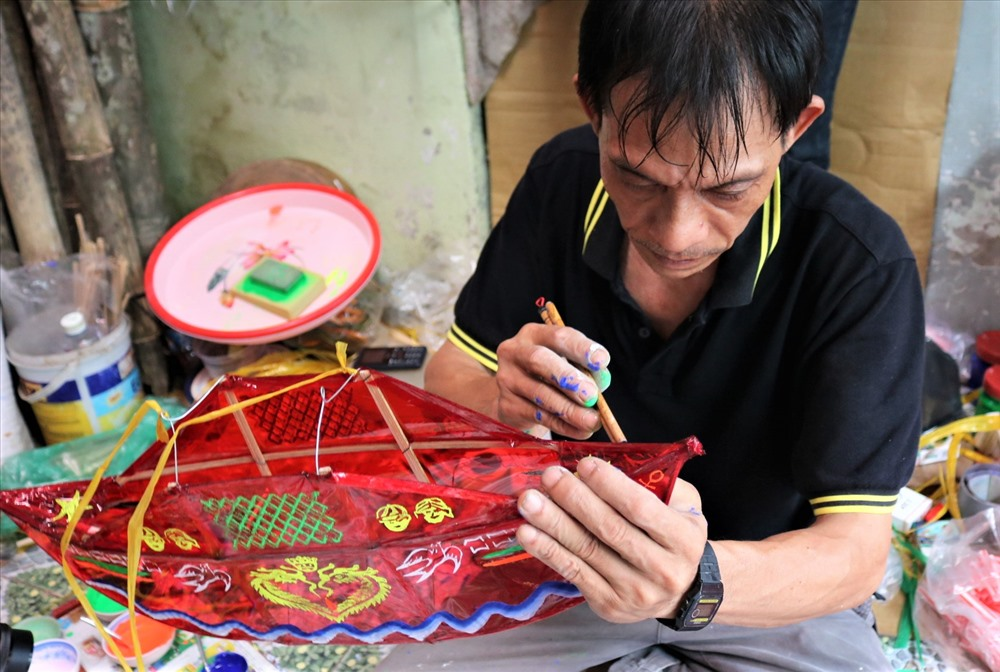 HẾT GIỜ
lantern
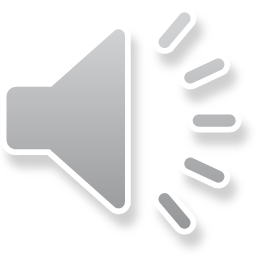 At Tet children often get  …………
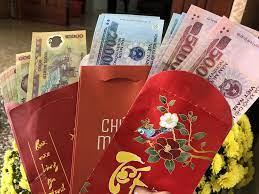 Lucky money
HẾT GIỜ
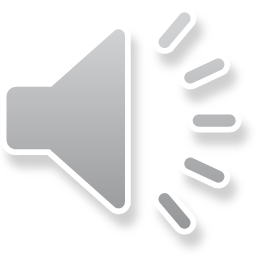 ……………….usually brings gifts to children at Christmas
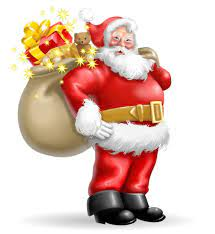 HẾT GIỜ
Santa Claus
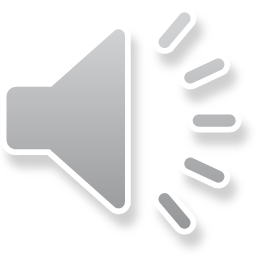 Question:

- How do your family keep your traditions alive?
Unit
4
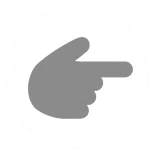 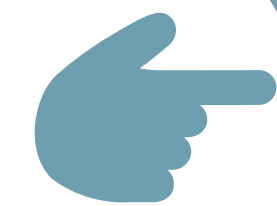 REMEMBERING THE PAST
LESSON 4: COMMUNICATION
VOCABULARY
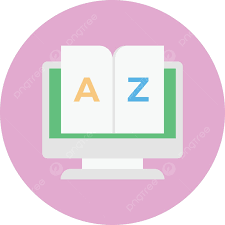 VOCABULARY
ancestor (n)
A person related to you who lived a long time ago.
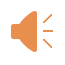 /ˈæn.ses.tər/
Ex: There were portraits of his ancestors on the walls of the room.
tổ tiên
VOCABULARY
the feeling or quality of being grateful.
gratitude (n)
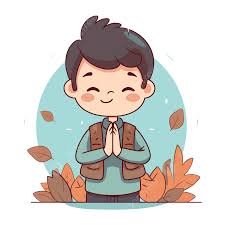 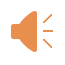 /ˈɡræt.ɪ.tʃuːd/
lòng biết ơn
VOCABULARY
People come to this ancient shrine to worship their ancestors.
worship (v)
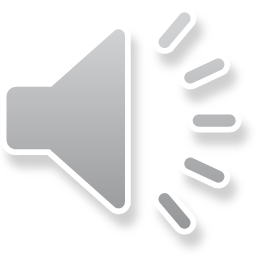 /ˈwɜːʃɪp/
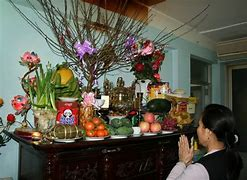 thờ cúng
VOCABULARY
We celebrate Lunar New Year with family gatherings and traditional foods.
celebrate (v)
/ˈselɪbreɪt/
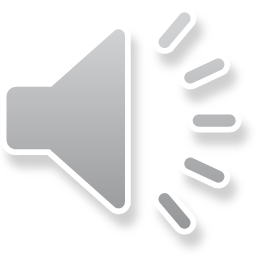 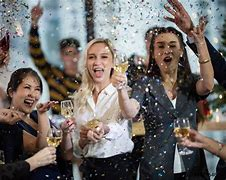 tổ chức
Alice: Thanks a lot for telling us about life in the countryside.
Mi: No problem.
VOCABULARY
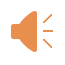 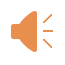 Kate: Thank you very much for showing us around Angkor Wat.
Guide: You’re welcome.
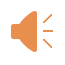 EVERYDAY ENGLISH
1
Listen and read the conversations below. Pay attention to the highlighted parts.
Kate: Thank you very much for showing us around Angkor Wat.
Guide: You’re welcome.
Alice: Thanks a lot for telling us about life in the countryside.
Mi: No problem.
Some ways of thank and respond
- Thank you very much
- Thanks a lot for………….
- I’m so grateful
- You’re the best
EVERYDAY ENGLISH
2
Work in pairs. Make similar conversations to express thanks and respond in the following situations.
1. You thank the village head for showing you around the craft workshop.
2. You thank your friend for lending you an interesting book.
2
Work in pairs. Make similar conversations to express thanks and respond in the following situations.
Suggested dialogues:
Situation 1:
You: Thank you very much for showing me / us around the craft workshop.
Friend: You’re welcome.
Situation 2
You: Thanks a lot for lending me your history book. 
Friend: No problem.
How our families keep traditions alive
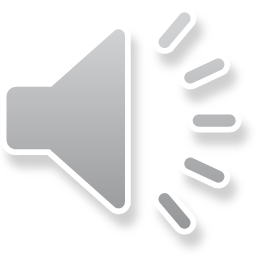 3
Read the passage and complete the table.
Most of Vietnamese families have customs and traditions that they have 
observed for many generations. Firstly, they worship their ancestors, and they celebrate their death anniversaries every year. That’s the way they show their gratitude to their ancestors and teach their young children about traditions. Secondly, they take part in many national and regional festivals, for example the Mid-Autumn Festival and the New Harvest Festival. Thirdly, they celebrate many holidays during the year such as Tet 
and National Day. In this way, they keep their traditions alive and pass them down to the next generation.
Most of Vietnamese families have customs and traditions that they have 
observed for many generations. Firstly, they worship their ancestors, and they celebrate their death anniversaries every year. That’s the way they show their gratitude to their ancestors and teach their young children about traditions. Secondly, they take part in many national and regional festivals, for example the Mid-Autumn Festival and the New Harvest Festival. Thirdly, they celebratemany holidays during the year such as Tet 
and National Day. In this way, they keep their traditions alive and pass them down to the next generation.
How our families keep traditions alive
Death
Mid - Autumn
Tet Holiday
New Harvest
National Day
How our families keep traditions alive
4
Work in pairs. Ask and answer about how your family observes customs and traditions
Examples:
A: What festival(s) does your family celebrate every year? 
B: We celebrate Hung Kings’ Temple Festival.
How our families keep traditions alive
4
Work in pairs. Ask and answer about how your family observes customs and traditions
Examples:
A: What holiday(s) does your family celebrate every year
B: We celebrate Tet and National Day.
Work in groups. Give a short talk about one of the things in 4 that you and your family do to preserve traditions.
5
Work in groups. Give a short talk about one of the things in 4 that you and your family do to preserve traditions.
5
* Cues:
You can begin your talk like this: 
We celebrate each family member’s birthday every year. When someone’s birthday is coming, all of us happily prepare for it. …
Work in groups. Give a short talk about one of the things in 4 that you and your family do to preserve traditions.
5
* Sample Answers:
We celebrate each family member's birthday every year. When someone's birthday is coming, all of us happily prepare for it. We gather around the kitchen table, rolling out dough and decorating cakes with colorful sprinkles and frosting. We share funny stories, create memories that will last a lifetime. These traditions are precious to us, connecting us to our past and shaping our future.
CONSOLIDATION
What have we learnt in this lesson?
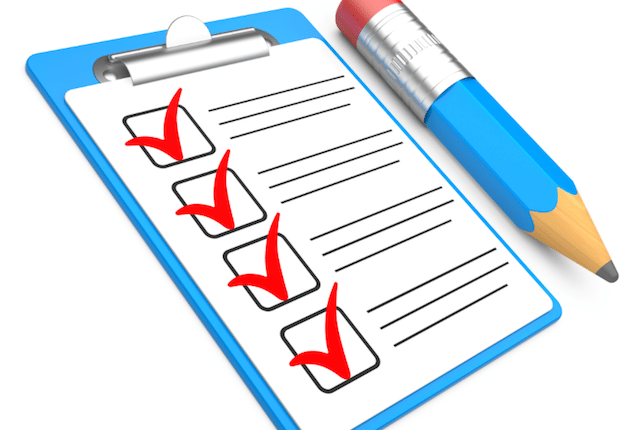 What have we learnt in this lesson?
Know how to thank and respond.
Talk how to keep traditions alive
Homework
Do exercises in the workbook.
Prepair lesson 5: Skills 1
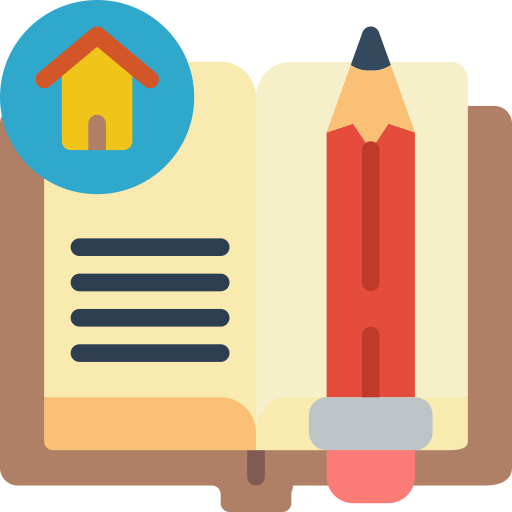 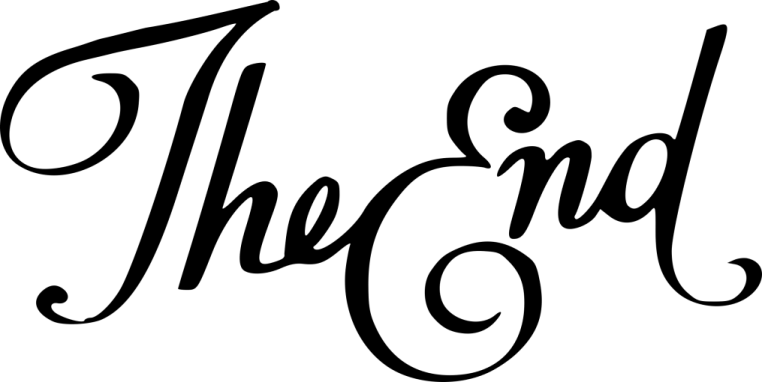 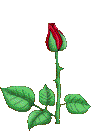 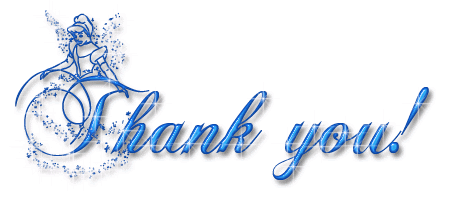 LESSON 4: COMMUNICATION
LESSON 1: GETTING STARTED
WARM-UP
Option 1: Brainstorm
Option 2: Word Scramble
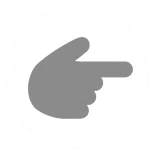 Vocabulary
Task 1: Listen and read the conversations. Pay attention to the highlighted parts.
Task 2: Work in pairs. Make similar conversations to express thanks and respond in the
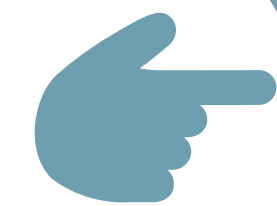 EVERYDAY ENGLISH
Task 3: Read the passage and complete the table.
Task 4: Work in pairs. Ask and answer about how your family observes customs and traditions.
Task 5: Work in groups. Give a short talk about one of the things in 4 that you and your family do to preserve traditions.
HOW OUR FAMILIES KEEP 
TRADITIONS ALIVE
CONSOLIDATION
Wrap-up
Homework
CONSOLIDATION
2
Homework
- Do exercises in the workbook.
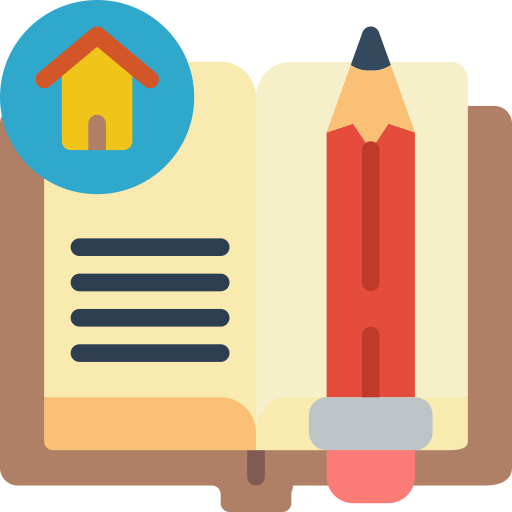 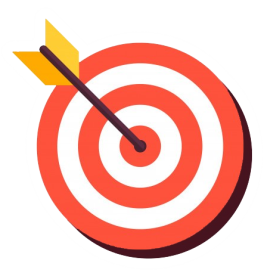 OBJECTIVES
By the end of the lesson, students will be able to:
Know how to thank and respond.
Talk how to keep traditions alive
WARM-UP
OPTION 2
Word Scramble
WARM-UP
OPTION 2
How to play:
- There are some pieces of paper in bag/hat/box
- Take turns drawing pieces of paper and unscrambling the phrases.
-  Unscrambled a phrase,  say it aloud and give an example of when they might use it.
WARM-UP
OPTION 2
LET’S PLAY